Выставка поделок из овощей и фруктов «Что нам осень подарила»
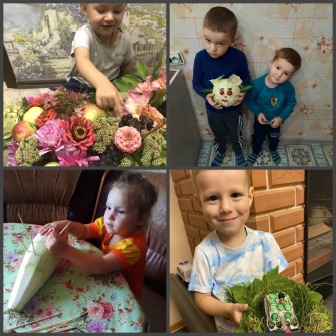 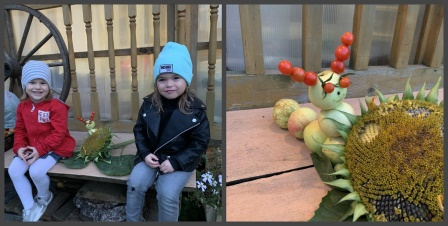 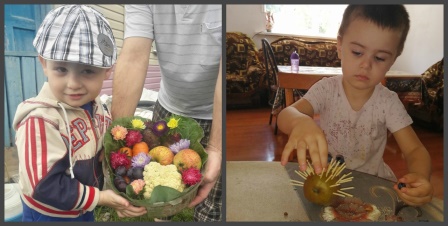 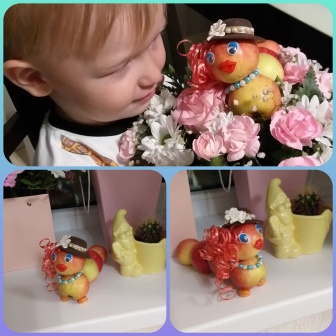 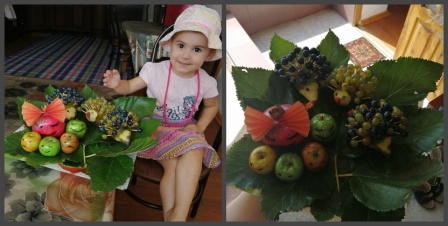 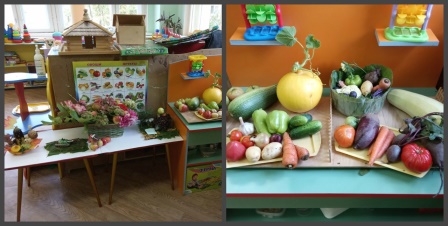 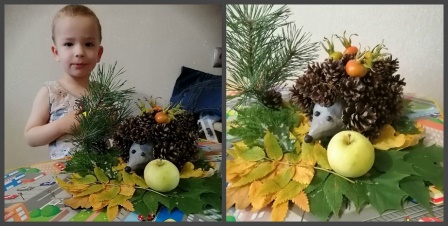 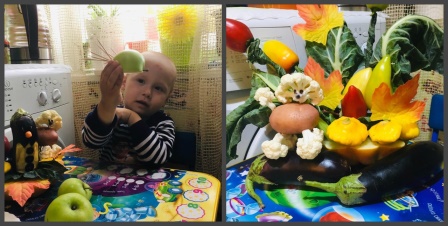